Slide PPT61-NEW
วิทยาการคำนวณ
ชั้นประถมศึกษาปีที่ 1
กลุ่มสาระการเรียนรู้วิทยาศาสตร์
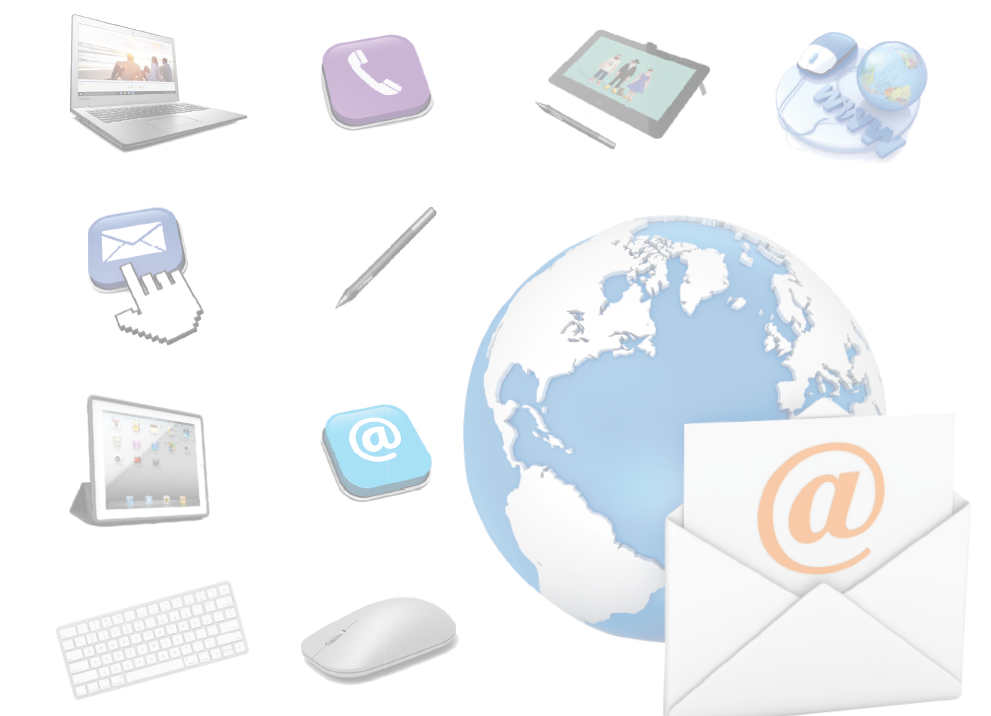 หน่วยการเรียนรู้ที่ 1
หน่วยการเรียนรู้ที่ 2
หน่วยการเรียนรู้ที่ 4
หน่วยการเรียนรู้ที่ 3
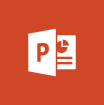 Slide PowerPoint_สื่อประกอบการสอน
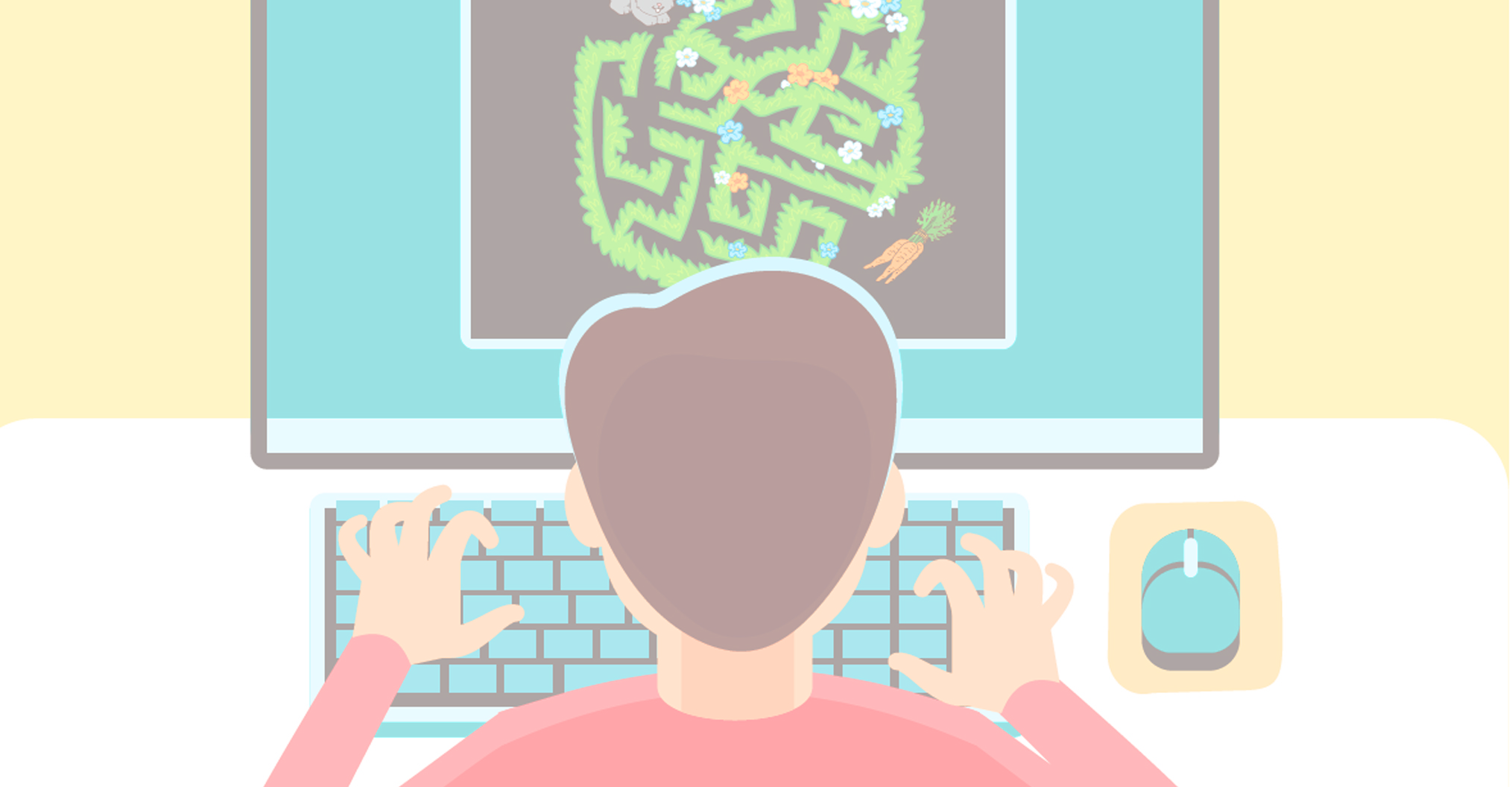 หน่วยการเรียนรู้ที่
3
การเขียนโปรแกรมเบื้องต้น
ตัวชี้วัด
เขียนโปรแกรมอย่างง่ายโดยใช้ซอฟต์แวร์หรือสื่อ
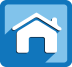 หลักการเขียนโปรแกรมเบื้องต้น
การเขียนโปรแกรม คือ การเขียนคำสั่งให้คอมพิวเตอร์ทำงานตามลำดับ
คนเขียนโปรแกรมจะต้องเข้าใจภาษาโปรแกรม และระบบการทำงานของคอมพิวเตอร์
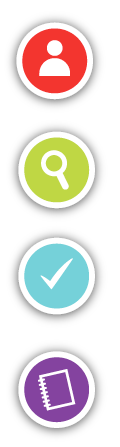 วิเคราะห์งานหรือปัญหาที่ต้องการเขียนโปรแกรม
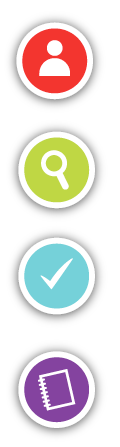 เขียนผังงานโปรแกรม
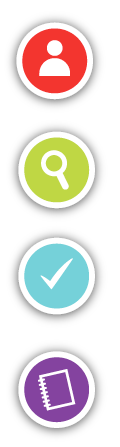 เขียนโปรแกรม
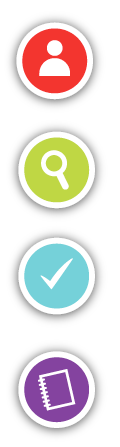 ทดสอบและแก้ไขโปรแกรม
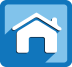 ซอฟต์แวร์หรือสื่อที่ใช้ในการเขียนโปรแกรม
บัตรคำสั่ง (Program card) คือ บัตรที่มีรหัสของคำสั่งหรือชุดคำสั่ง
สำหรับส่งเข้าเครื่องเพื่อประมวลผล (Process) 
ช่วยหาวิธีพาช้างเข้าป่า โดยเขียนรหัสคำสั่งลงในแผนที่ด้วยสัญลักษณ์
แผนที่
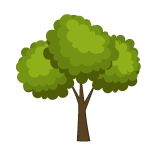 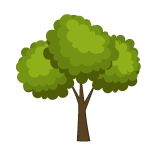 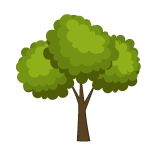 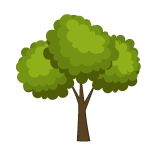 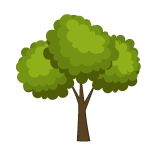 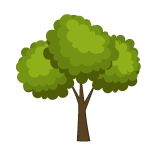 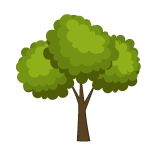 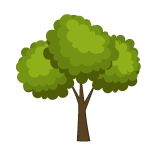 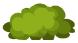 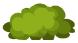 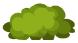 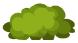 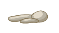 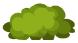 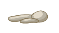 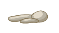 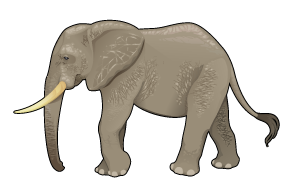 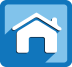 ซอฟต์แวร์หรือสื่อที่ใช้ในการเขียนโปรแกรม
กำหนดสัญลักษณ์
แทน การเคลื่อนที่ไปด้านซ้าย
แทน การเคลื่อนที่ขึ้นด้านบน
แทน ช้างเข้าป่าได้สำเร็จ
รหัสคำสั่ง
1) เดินไปด้านซ้าย 3 หน่วย แทนด้วย
2) เดินขึ้นด้านบน 3 หน่วย แทนด้วย
3) ช้างเข้าป่าได้สำเร็จ แทนด้วย
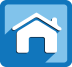 ซอฟต์แวร์หรือสื่อที่ใช้ในการเขียนโปรแกรม
ดังนั้นรหัสคำสั่ง คือ
แผนที่
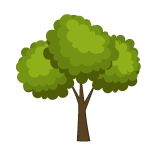 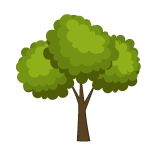 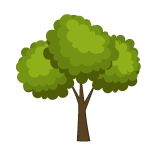 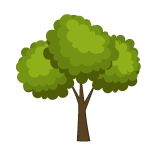 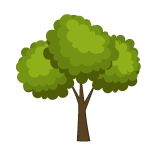 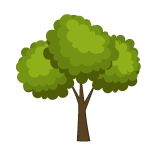 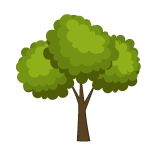 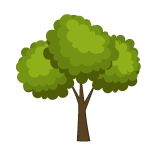 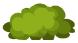 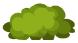 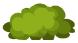 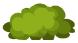 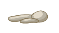 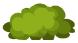 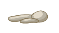 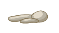 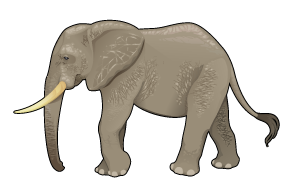 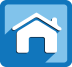